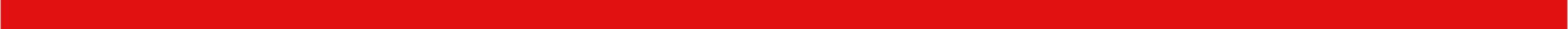 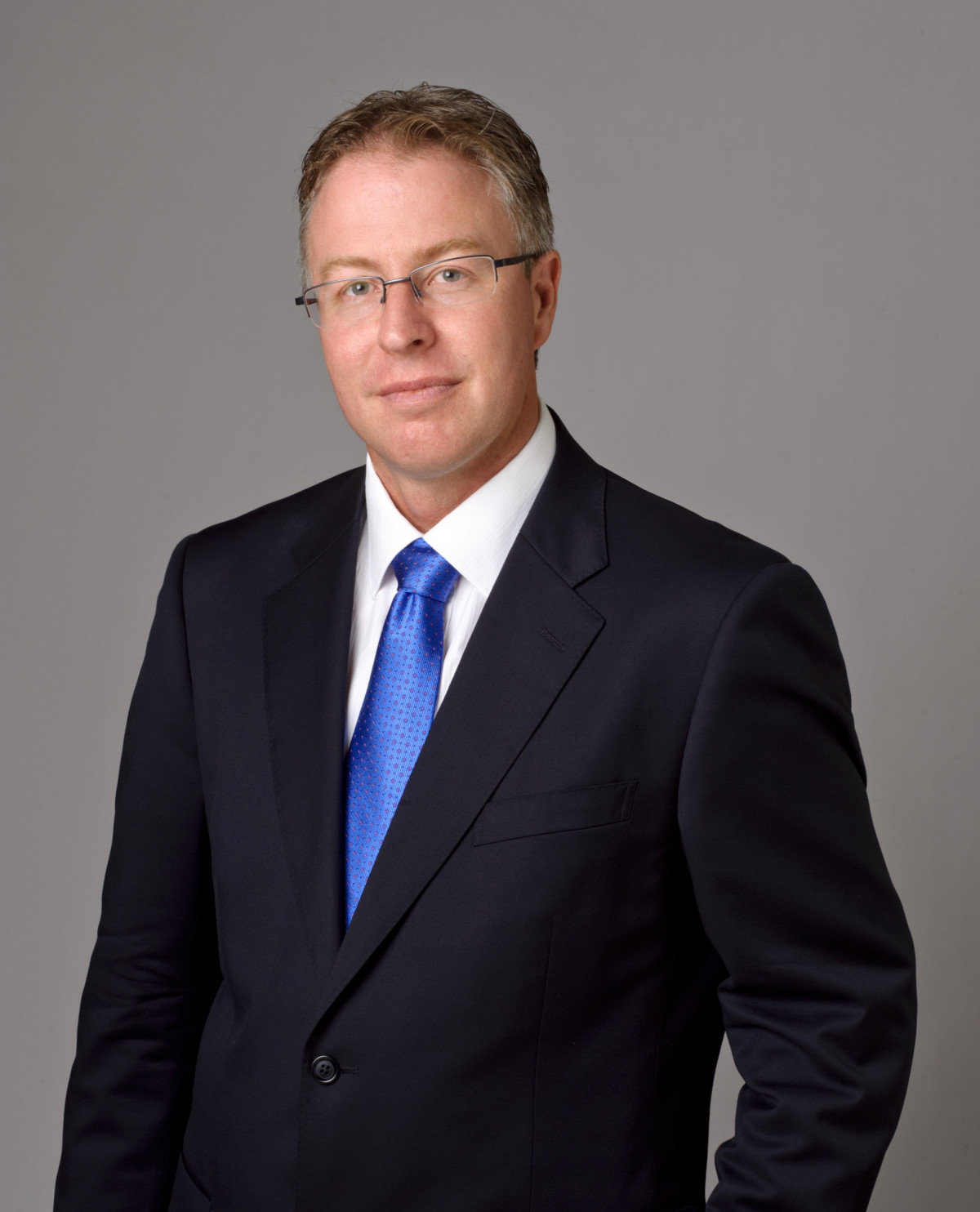 Trojan Horse Approach
Networking: Few/No Commonalities?
No Commonalities
Leverage the “Trojan Horse” Methodology
?
What if you went to a small university, worked for small employers, or have very few 2nd connections?